Paper presentation:Indistinguishable photons from a single photon device
Authors: C. Santori et al, nature, 419, 10 oct 2002
Atom Photon Interactions, spring 2017
Presented by: Idan Yokev
[Speaker Notes: More focus on why “semiconducturs”]
Introduction
In the paper, Santori et al. demonstrate the production of indistinguishable photons from semiconductor quantum dots using a Hong-Ou-Mandel (HOM) type experiment. 
Why is this important?
What are Quantum Dots?
Why the experiment is cool, scientifically speaking
Background
The 3 q’s: Quantum computing, quantum dots & quantum beam splitters
Motivation
Any Two Level System is a good source
Main practical application is quantum information
Quantum computing circuits will require sources that can be fabricated and integrated
Quantum computing is enabled by the HOM effect
[Speaker Notes: Quantum computing relies on entangled states, which are produced through interactions of single photons]
Quantum Dots & microcavities
Nano-scale structures with low band gap embedded in a high band gap layer
The 3D confinement creates a potential well with discrete energy levels
Fabricated
Self assembly
Microcavity improves coupling efficiency
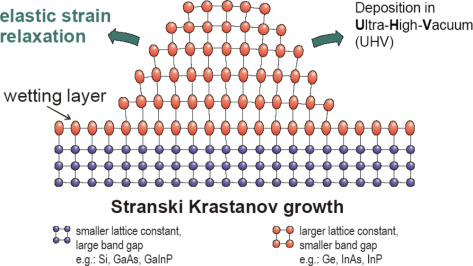 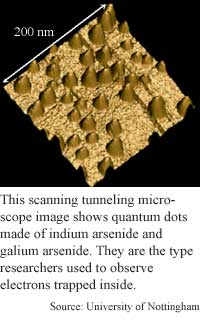 [Speaker Notes: Semiconductor QD are nano-scale structures with low band gap embedded in a high band gap layer
The 3D confinement creates a potential well with discrete energy levels
Since grown in fabrication can be a part of a semiconductor quantum computing circuit
The fabrication method is based on self assembly and highly random
Microcavity improves coupling efficiency]
Quantum Dots & microcavities
Indistinguishability means same state
Discrete energy levels control wavelength
Microcavity selects mode
Q factor and Purcell enhancement
Single photon emission require single QD / cavity matching
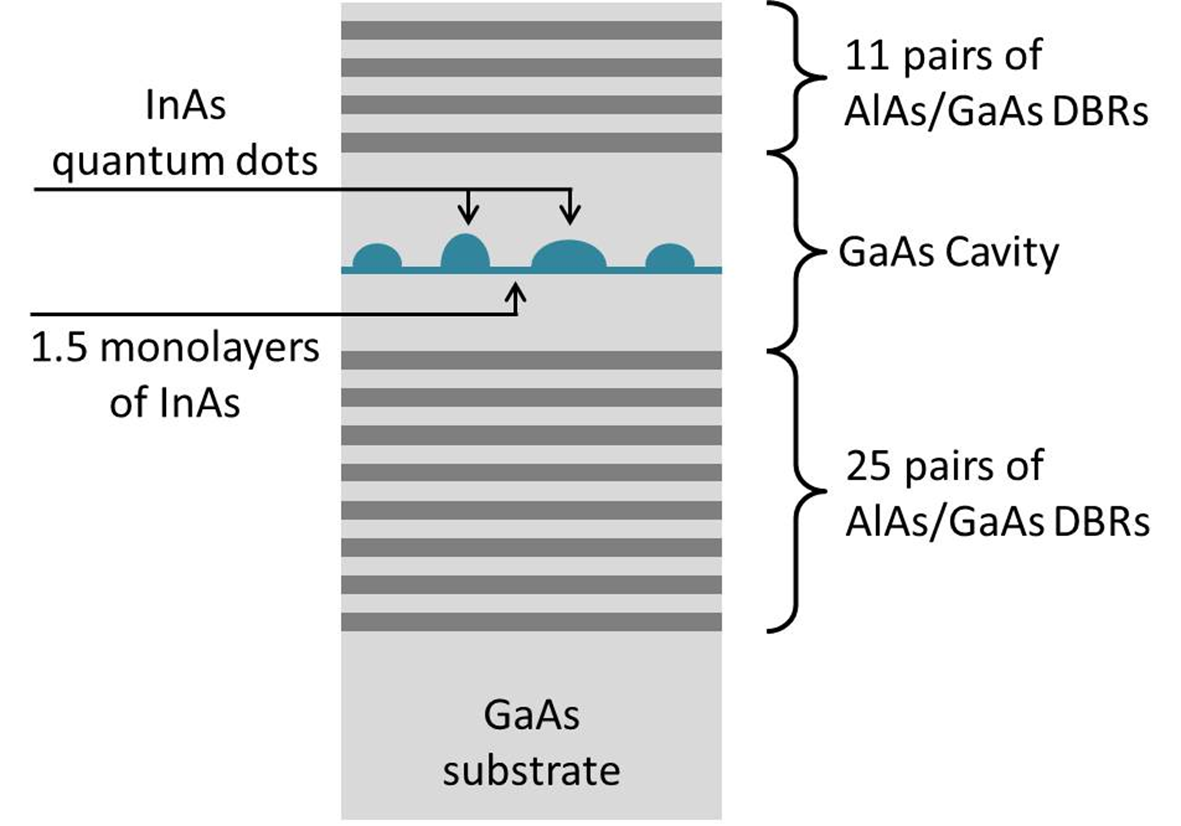 An SEM image of a typical device, showing the tapered etch and contrasting AlAs and GaAs DBR layers
Solomon, G. S., M. Pelton, and Y. Yamamoto. "Single-mode spontaneous emission from a single quantum dot in a three-dimensional microcavity." Physical Review Letters 86.17 (2001): 3903.
[Speaker Notes: For photons to be indistinguishable they need to have the same polarization, frequency and spatial mode (k vector)
While any Two Level System can ideally be a single photon source one still needs to control the mode of the photon
As we’ve seen in the cource, decreasing the mode volume is necessary to achieve high coupling efficiency
The QD is sandwiched in the cavity between DBR mirrors to select resonance]
Theory for Hong-Ou-Mandel
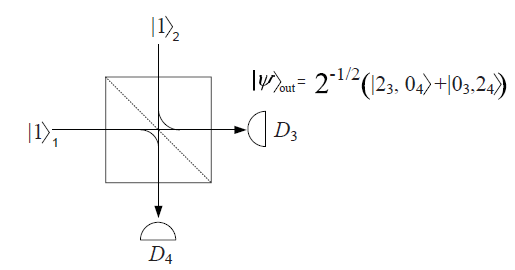 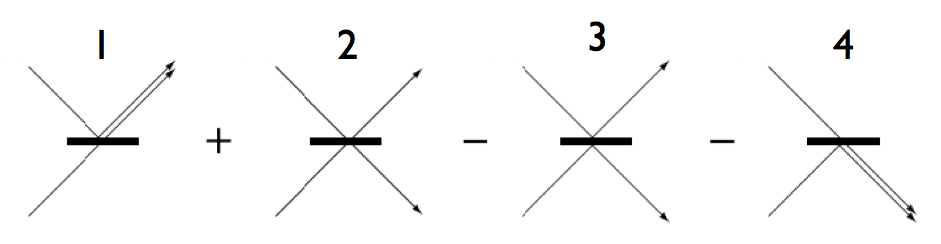 Quantum Electronics Course, TAU
CC BY-SA 3.0, https://en.wikipedia.org/w/index.php?curid=18378806
[Speaker Notes: R=T
True ONLY for number state]
Theory for Hong-Ou-Mandel
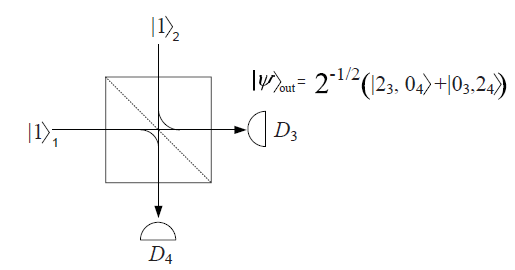 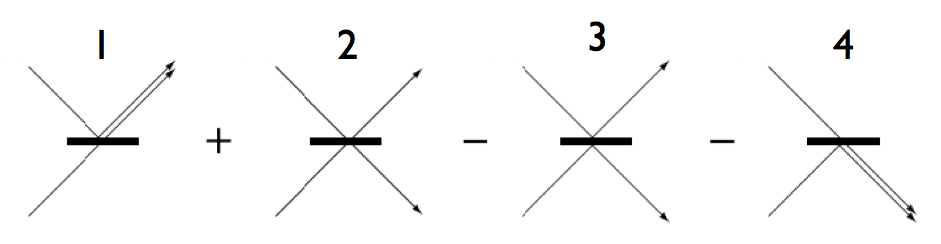 [Speaker Notes: Coherent refers to a quantum field in a coherent state – displacement operator
True ONLY for number state]
Experiment Details and Results
In 3 acts
Experimental setup
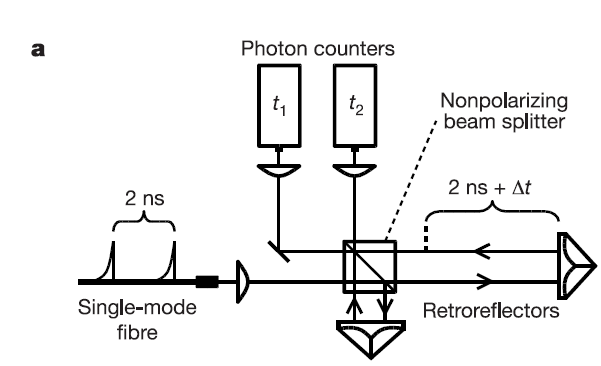 13 ns
. . .
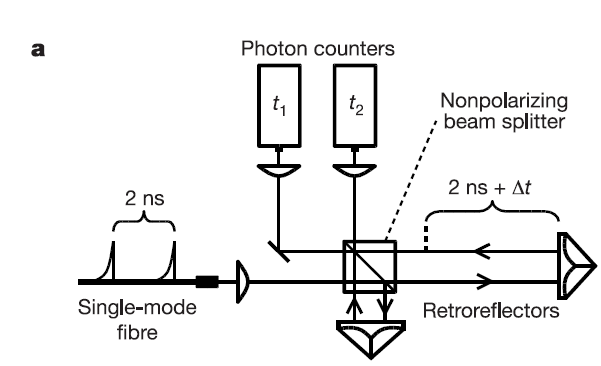 [Speaker Notes: HBT – removing arm reduces efficiency by 1/2
Single photon / Single spontaneous emission is a limiting condition for HOM
Correlation calculated as histogram of delay between binary detections – 53 ps resolution
HOM event occurs only when first photon goes in long arm and second photon goes in short arm
Hong-Ou-Mandel]
Act I – Single photon source, HBT
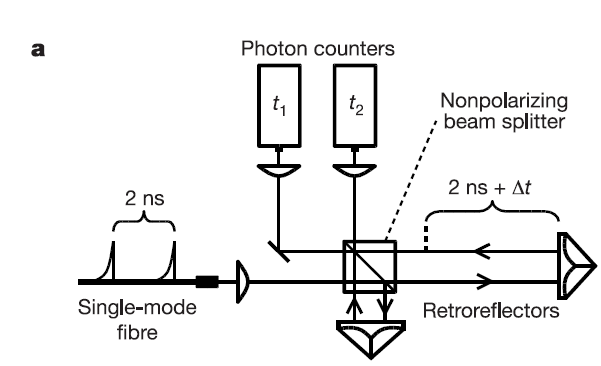 13 ns
. . .
13 ns
[Speaker Notes: Figure 1 The single-photon source. a, Pillar microcavity structures containing InAs
quantum dots in a one-wavelength-thick GaAs spacer, sandwiched between distributed-
Bragg-reflector (DBR) mirrors, grown by molecular-beam epitaxy. The DBR mirrors were
constructed by stacking quarter-wavelength-thick GaAs and AlAs layers on top of each
other. There are 12 DBR pairs above, and 30 DBR pairs below, the spacer. Pillars with
diameters ranging from 0.3 to 5 mm and heights of 5 mm were fabricated in a random
distribution by chemically assisted ion beam etching (CAIBE) with Arþ ions and Cl2 gas,
using sapphire dust particles as etch masks. Owing to the irregular shapes of the pillars,
the fundamental mode is typically polarization-nondegenerate. b, Photon correlation
histogram of emission from quantum dot 2 under pulsed, resonant excitation, obtained
using a Hanbury Brown and Twiss-type set-up. The emission was split into two paths by a
beam splitter, each path leading to a photon counter. A histogram was generated of the
relative delay t ¼ t 2 2 t 1 between a photon detection at one counter (t 1) and the other
(t 2). The vanishing central peak is the signature of suppressed two-photon emission. The
parameter g described in the text was obtained by dividing the area of the central peak at
t ¼ 0 by that of the nearest side peaks. The decrease of the side peaks away from t ¼ 0
indicates blinking with a timescale of 85 ns, an effect that we usually see with resonant
excitation8. For this measurement, the set-up shown in Fig. 3a was used, with one arm
blocked.]
Act 2 – two photon interference, HOM
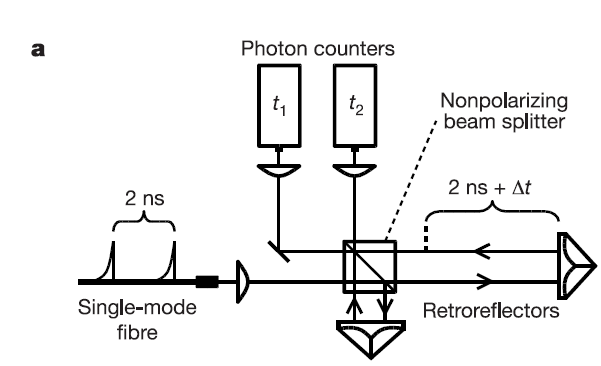 Act 2 – two photon interference, HOM
Gantz, L. "Quantum bits utilizing the quantum dot confined bright and dark excitons"  Research Thesis, Technion
Act 2 – two photon interference, HOM
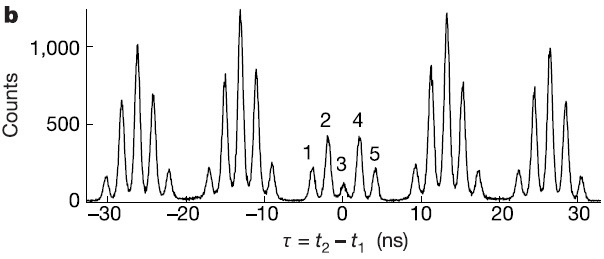 Act 3 – qualifying the source
Act 3 – qualifying the source
Conclusions & further studies
The authors demonstrated the first case of a semiconductor based single photon source with high DOI
The authors also demonstrate an elegant setup to compare quality of single photon sources
The dephasing factor was fitted empirically and doesn’t provide any physical insight
Future works have developed a more comprehensive model to explain dephasing as effects within the quantum source
Entire work was done in close to absolute zero
Efficiency must be greatly increased
Backup
Motivation - LOQC
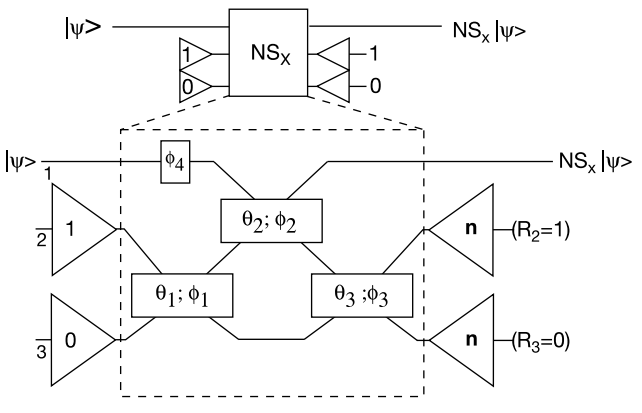 LOQC can use photon polarization as the two level system that defines a qubit
LOQC has 2 basic components to create a quantum gate
Phase shifters apply a linear single qubit operation
Beam splitters for 2 qubits operation
Under these condition, for the beam splitter to utilize the quantum aspects of the photons, the photons must be indistinguishable
Nonlinear phase shifts on one mode
Duan, Lu-Ming, et al. "Long-distance quantum communication with atomic ensembles and linear optics." arXiv preprint quant-ph/0105105 (2001).
Quantum Mach-Zehnder Interferometer
Single photon sourcemeasurements
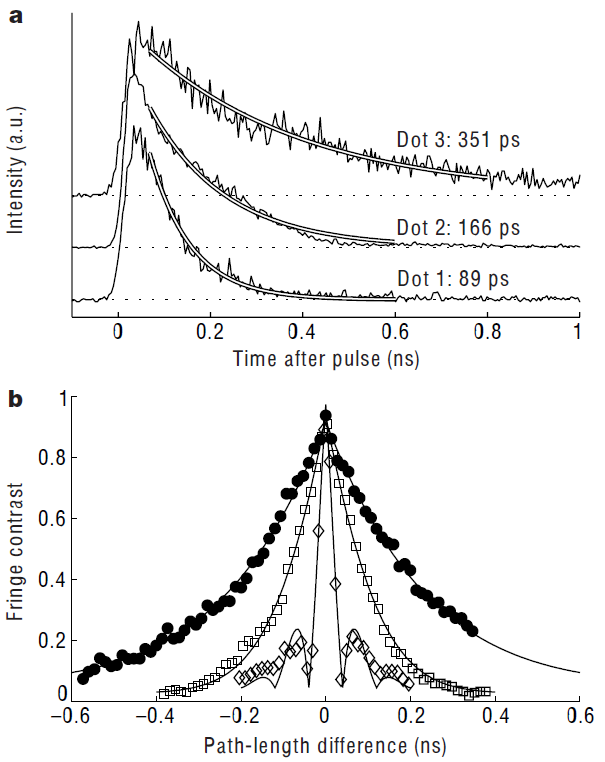